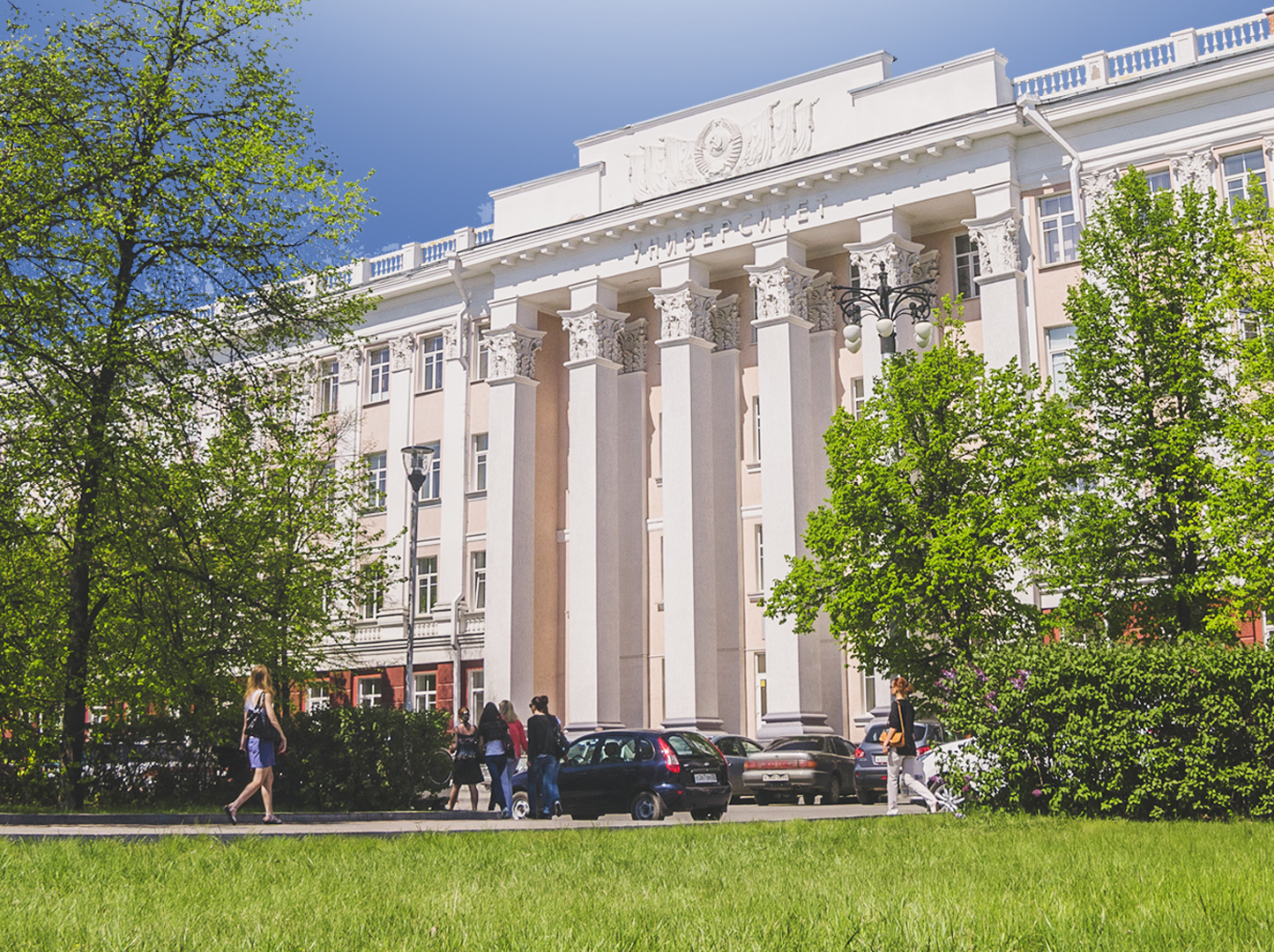 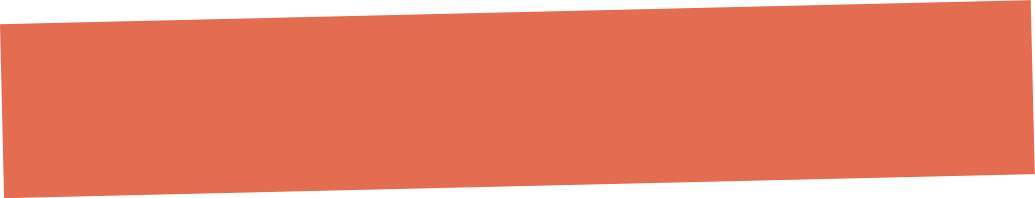 Руководитель проекта
     Андрей Соколов
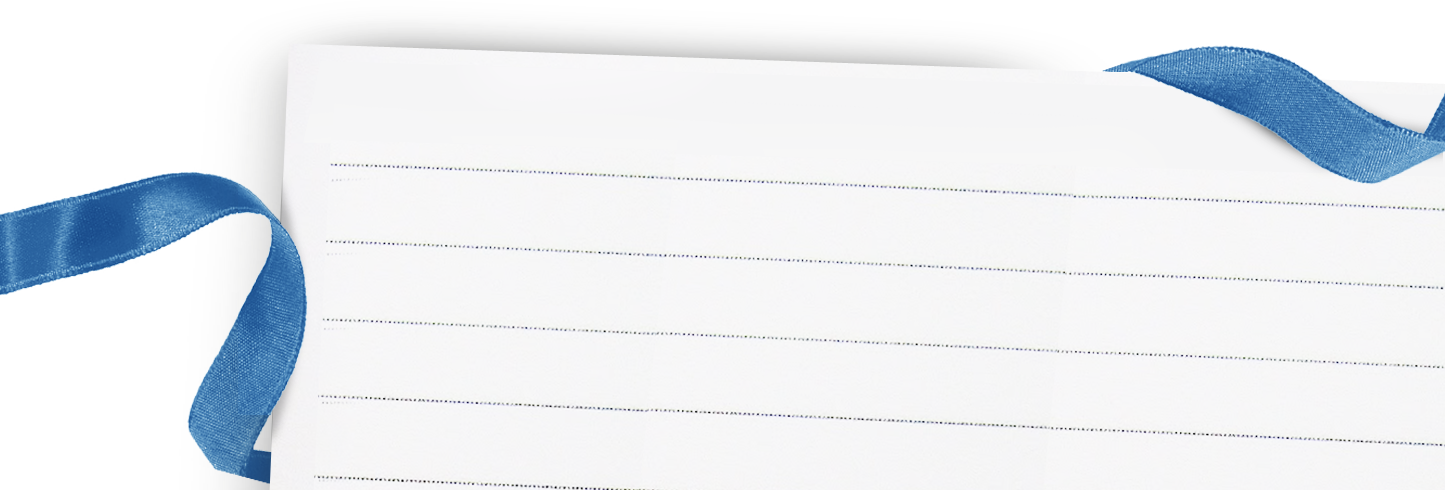 Проект 1.1.1
«Фестиваль науки в агу»
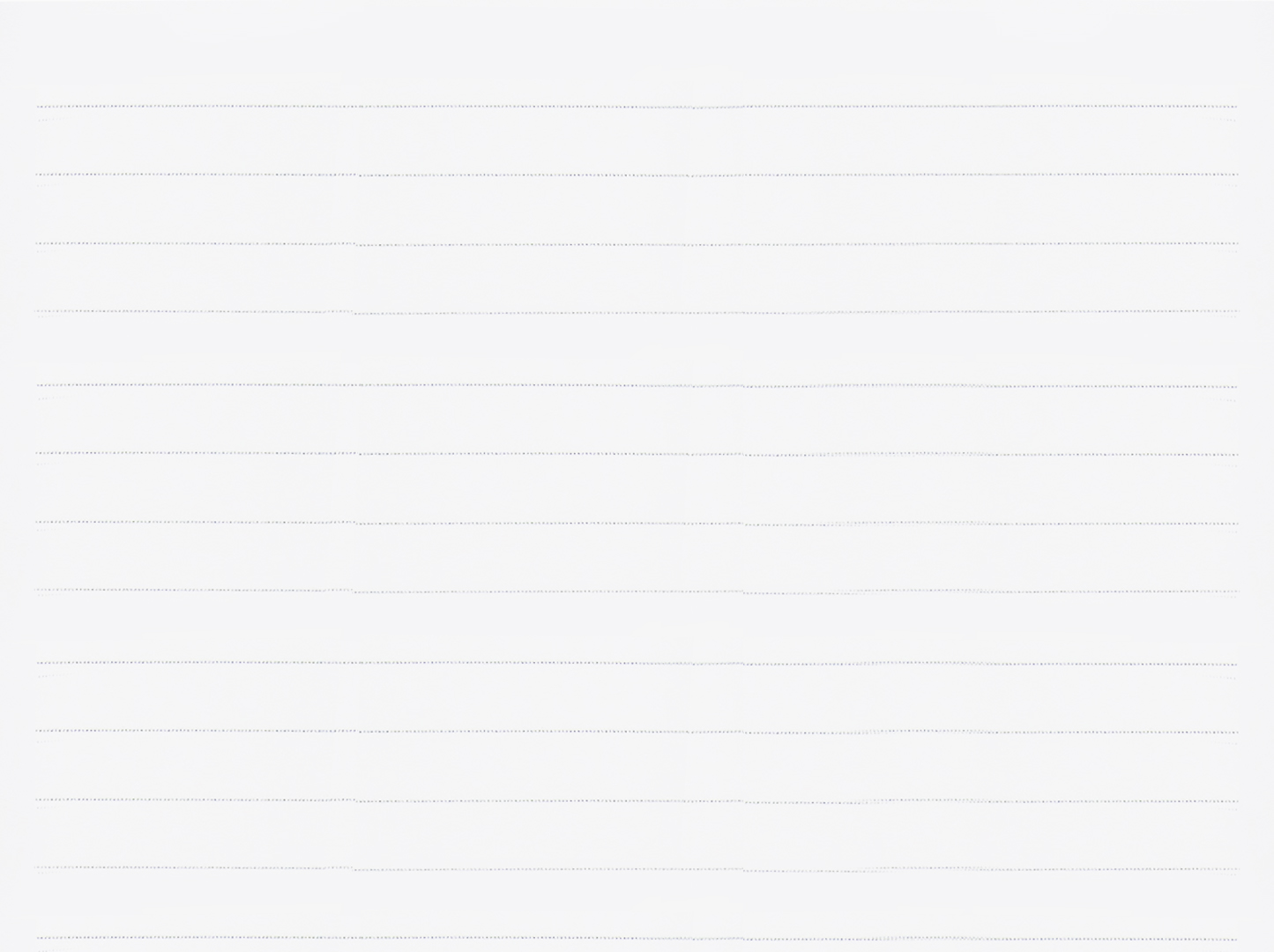 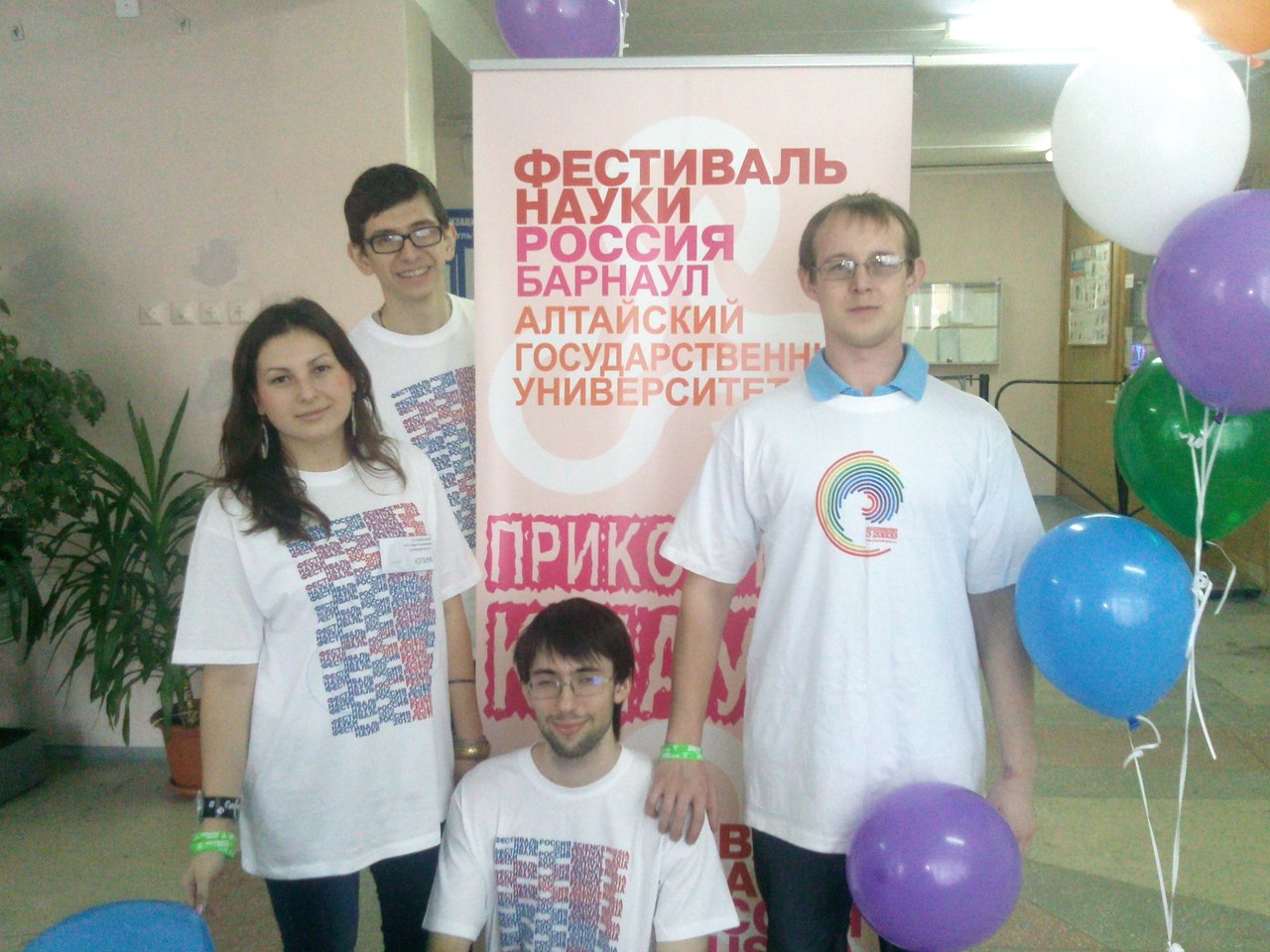 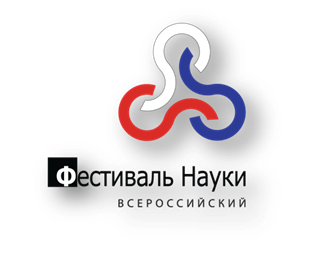 Фестиваль науки - серия мероприятий, направленных на популяризацию научных исследований среди различных возрастных групп населения Алтайского края.
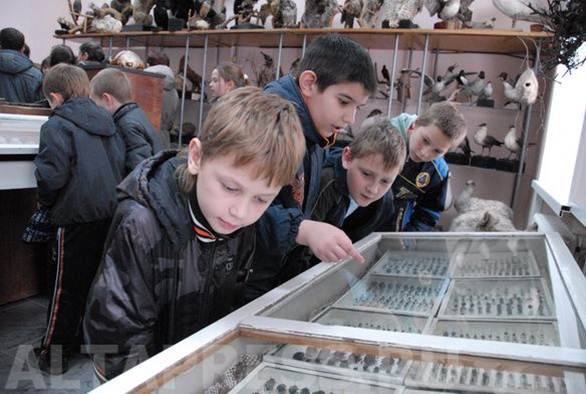 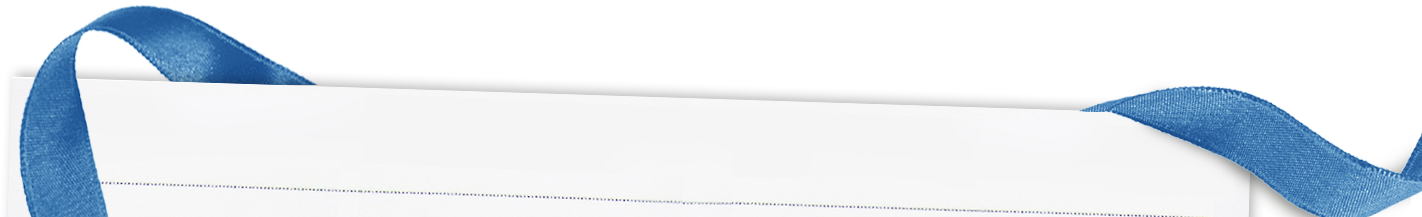 Проект 1.1.1: «фестиваль науки в агу»
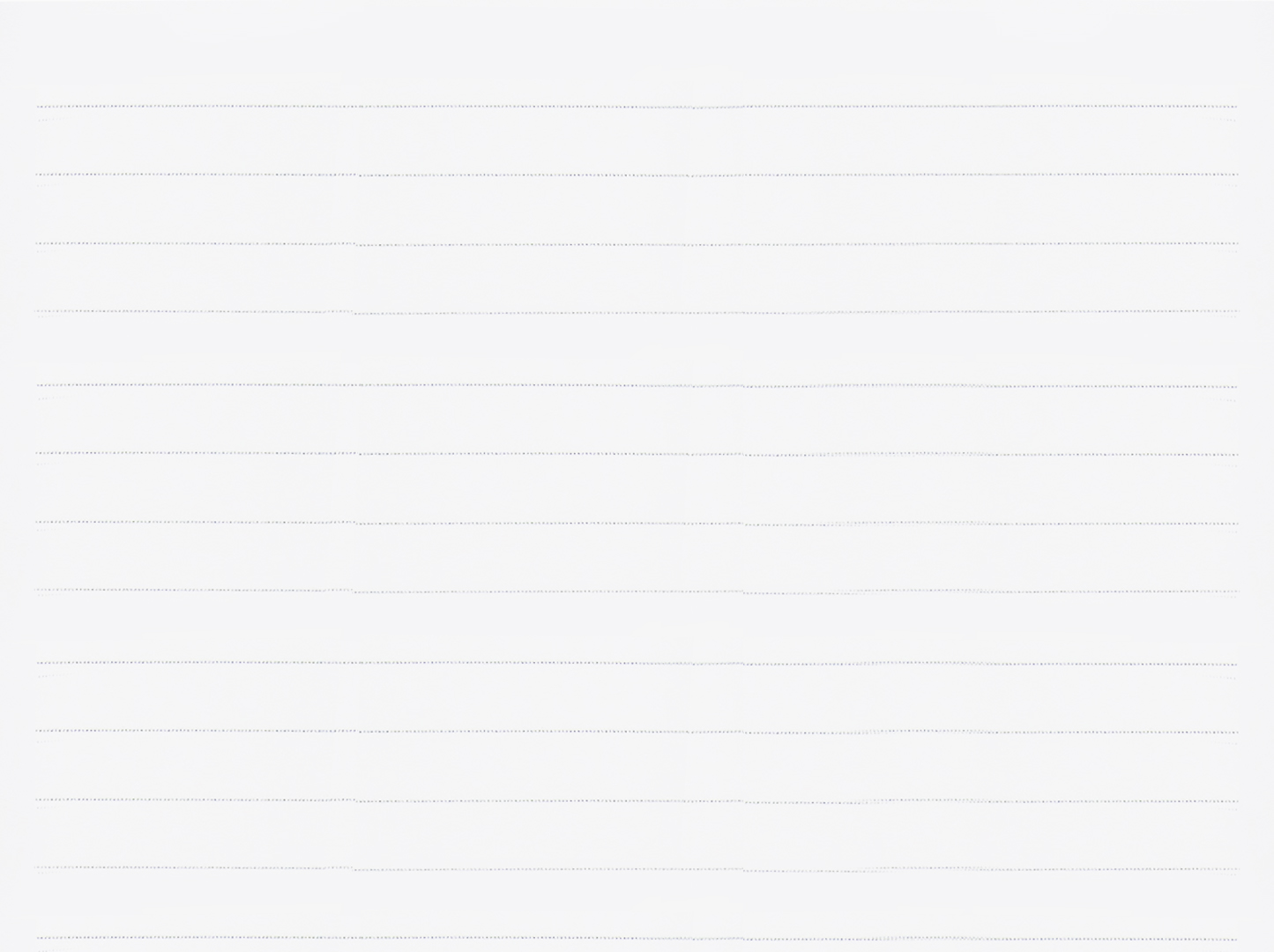 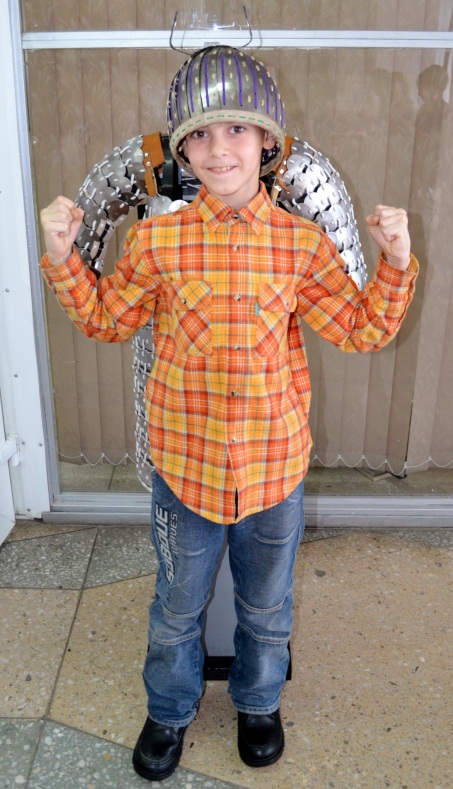 Принципиальная особенность Фестиваля науки – интерактивность
Цель
	В интересной форме рассказать жителям Алтайского края о направлениях научных исследований Алтайского государственного университета, наглядно продемонстрировать организацию научных экспериментов и опытов,  результаты лабораторных и экспедиционных исследований
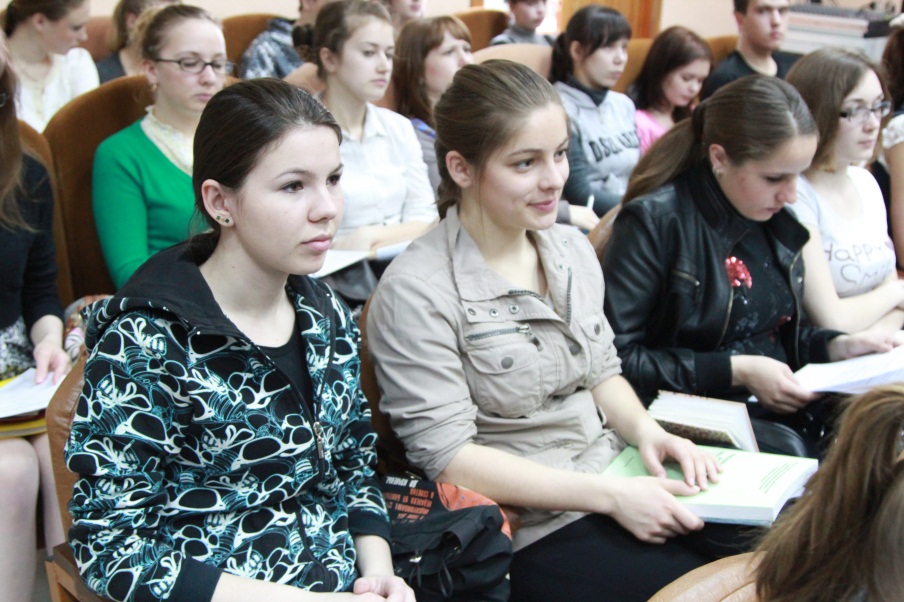 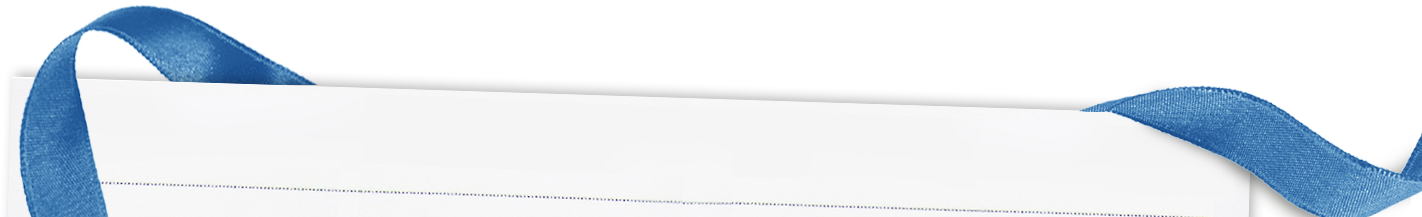 Проект 1.1.1: «фестиваль науки в агу»
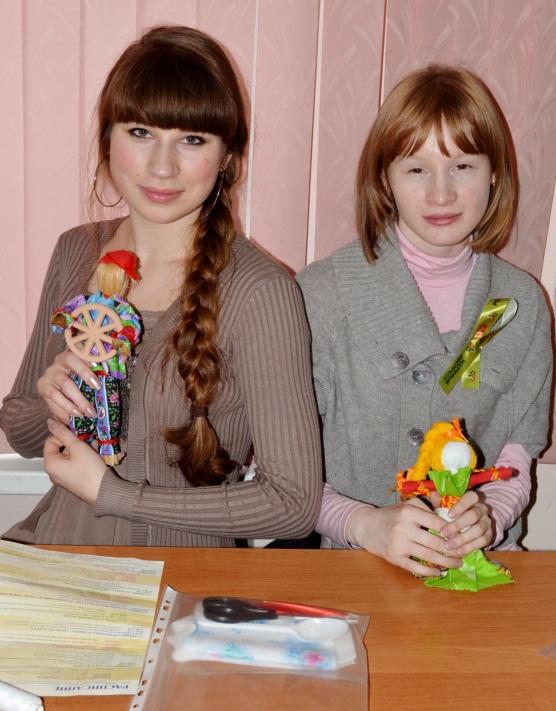 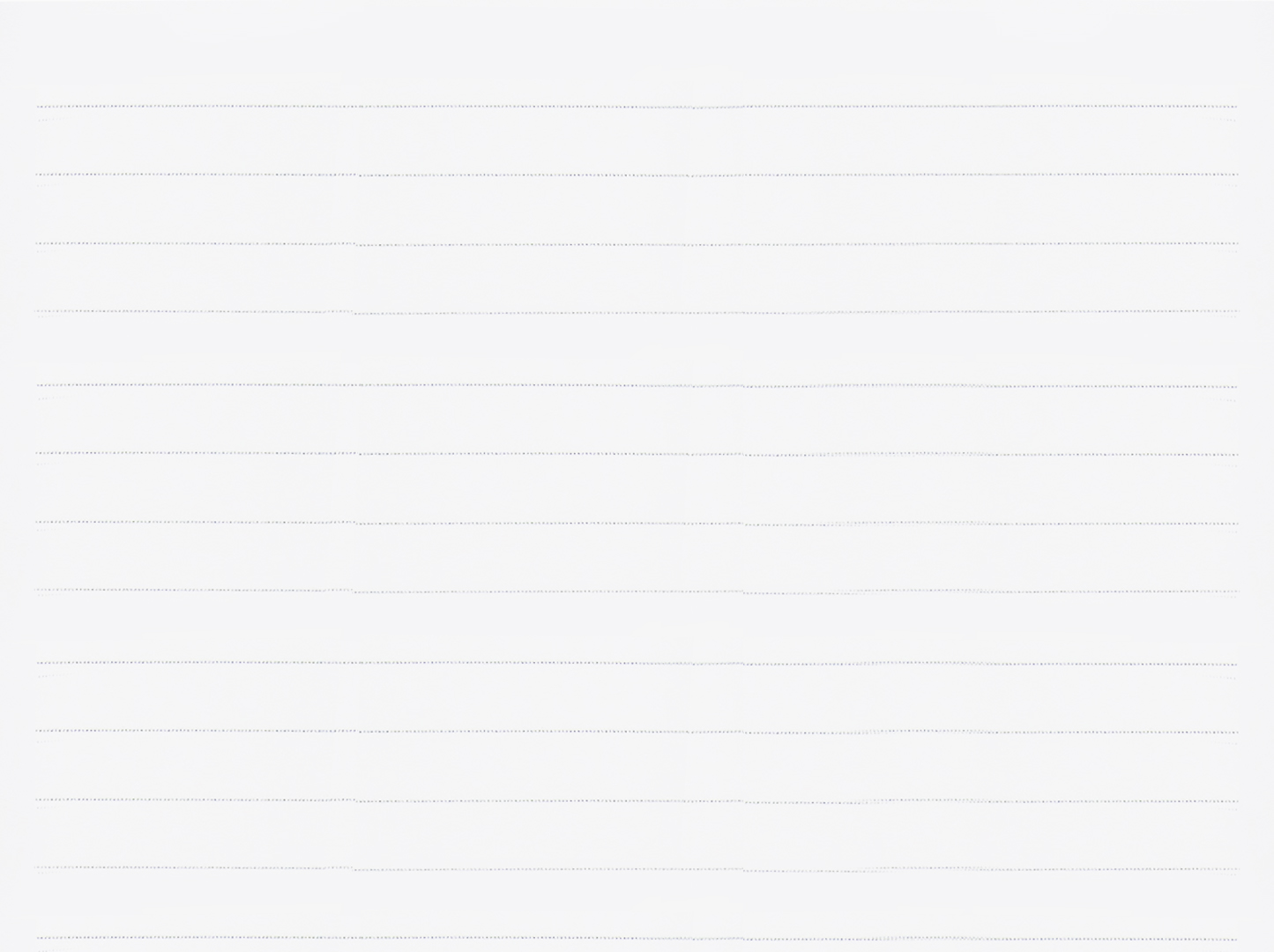 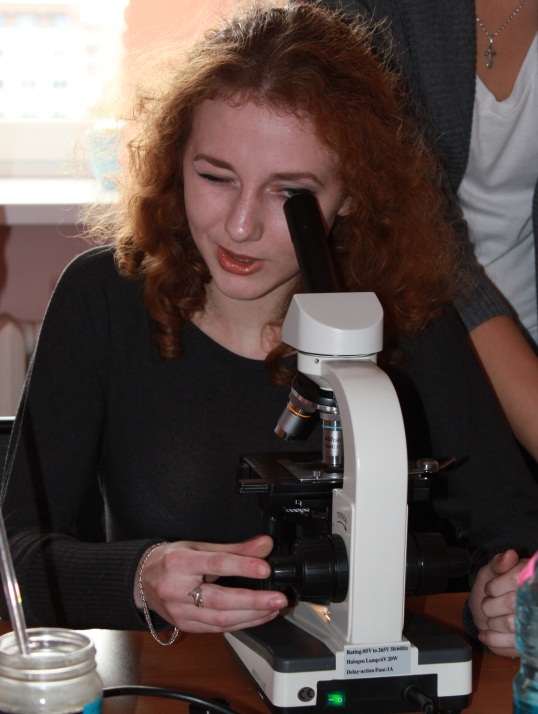 1 день 11 направлений42 площадки
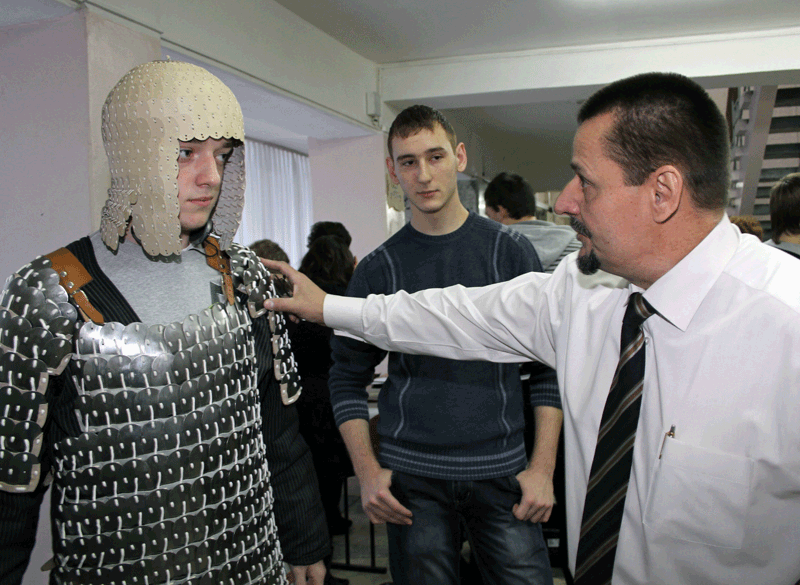 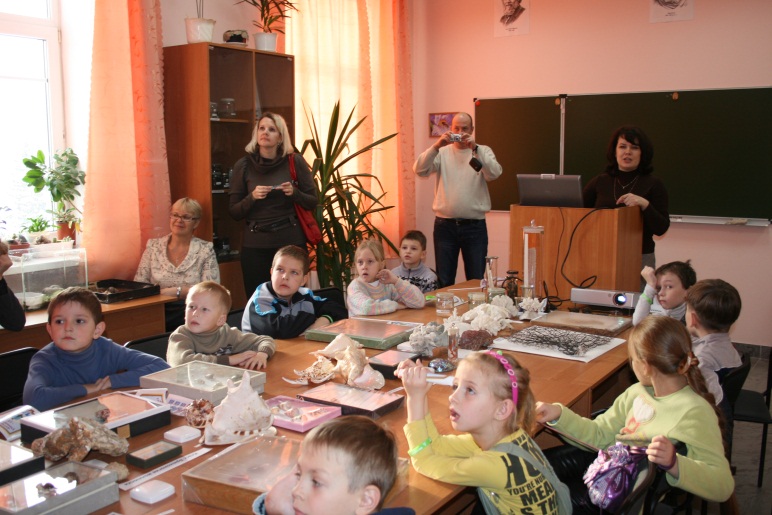 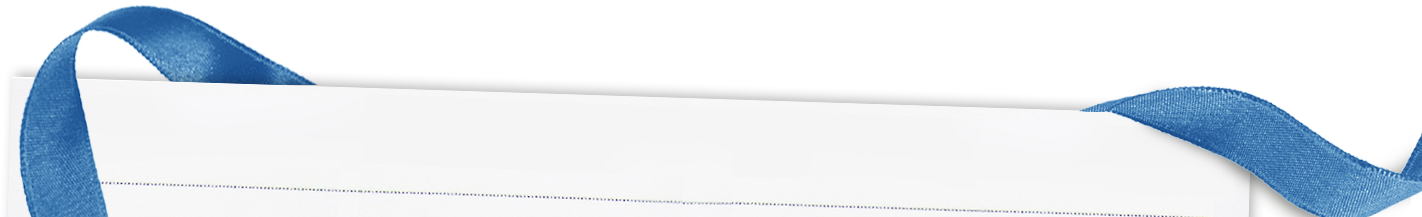 Проект 1.1.1: «фестиваль науки в агу»
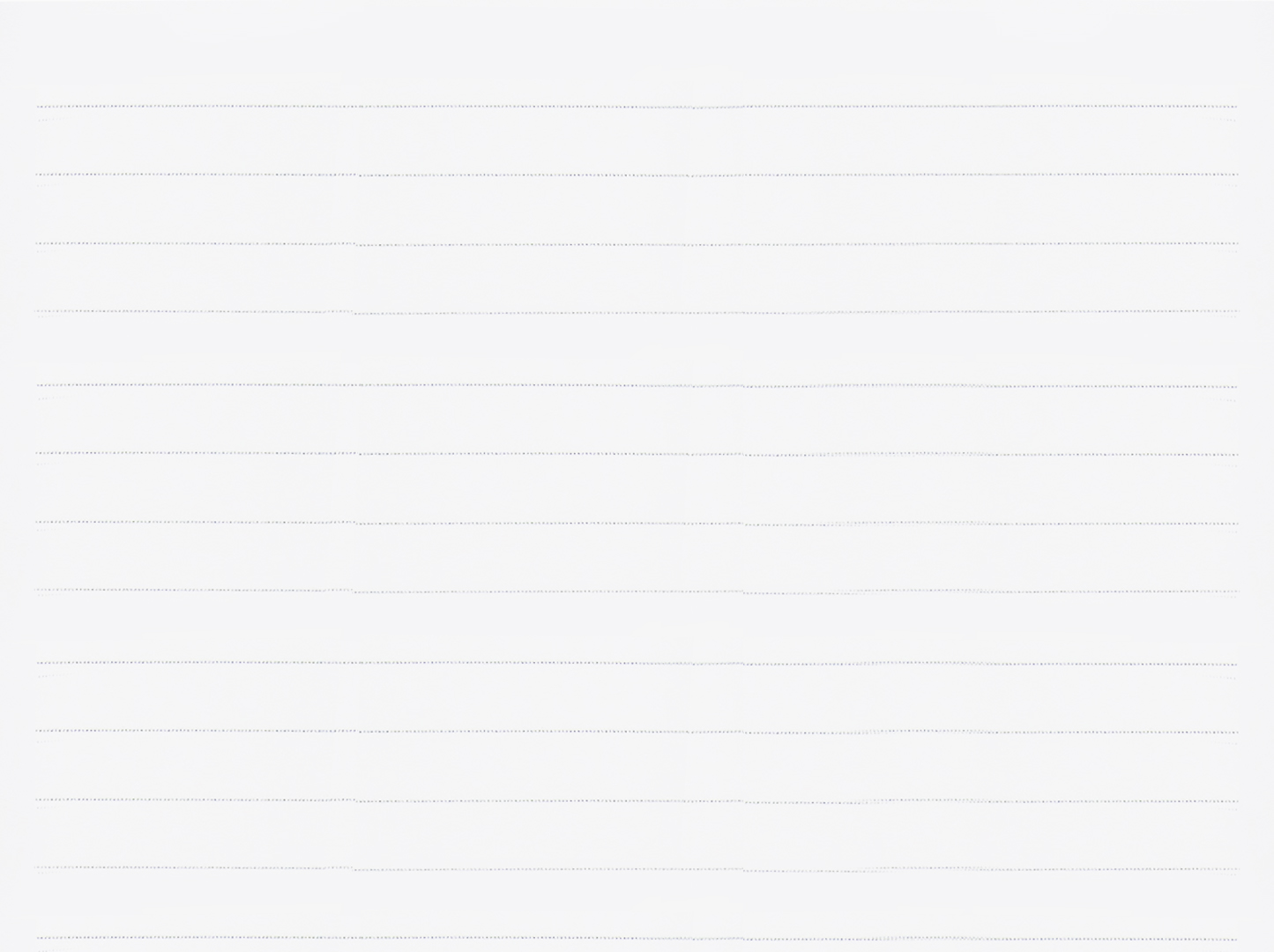 Площадки фестиваля
Телемост МГУ-ЦЕРН (Европейская организация по ядерным исследованиям)
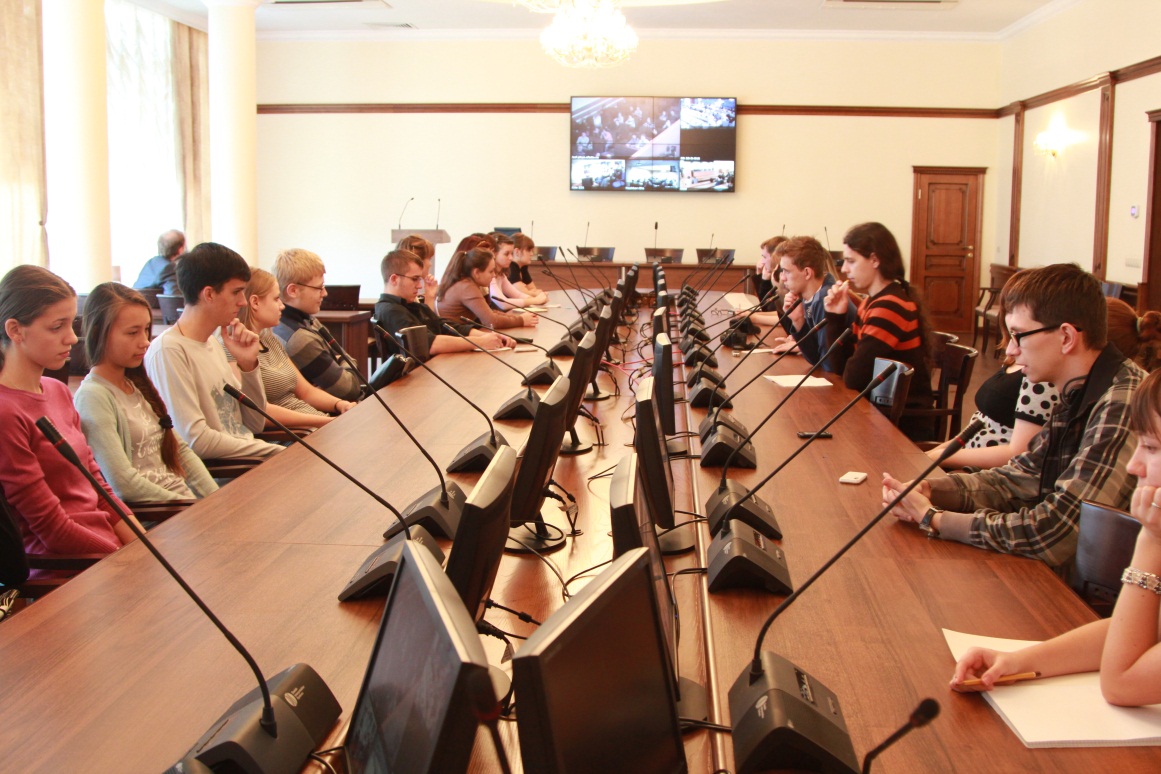 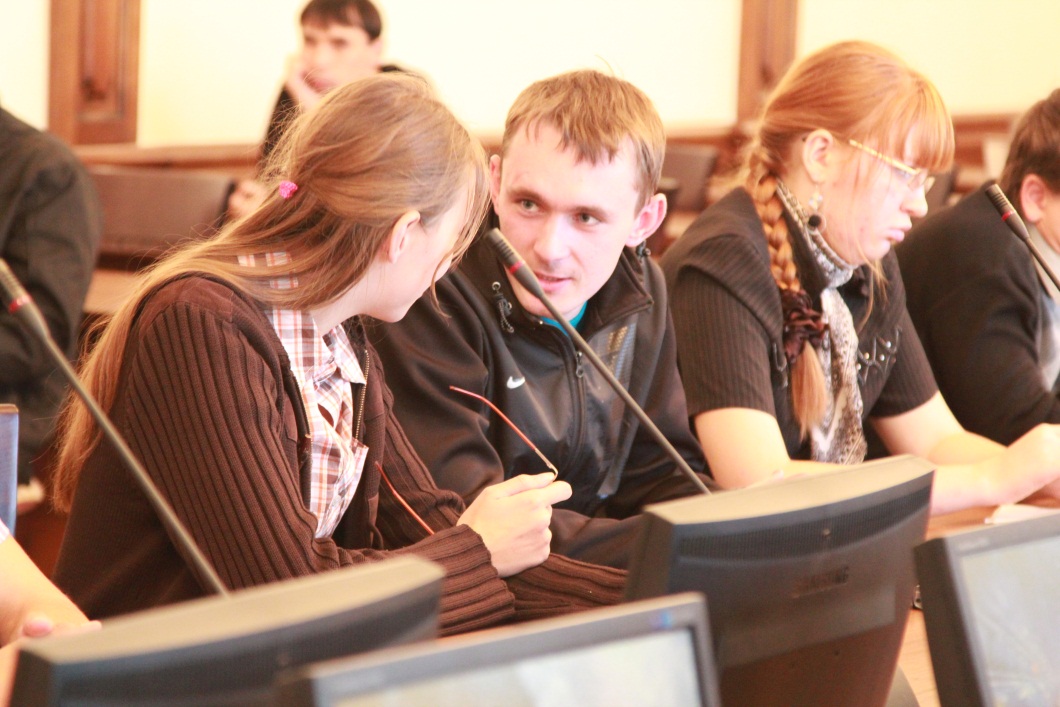 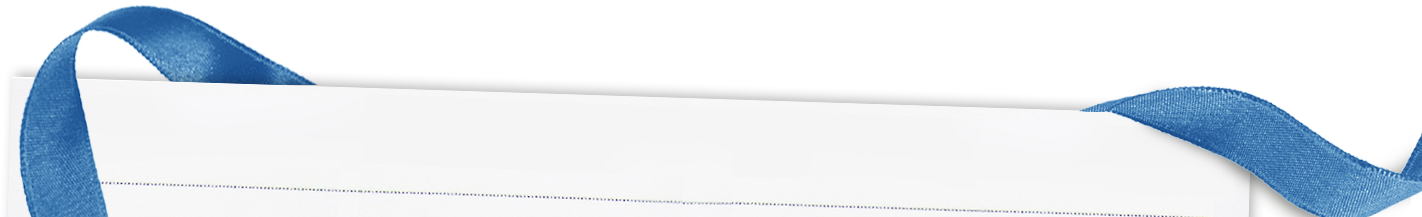 Проект 1.1.1: «фестиваль науки в агу»
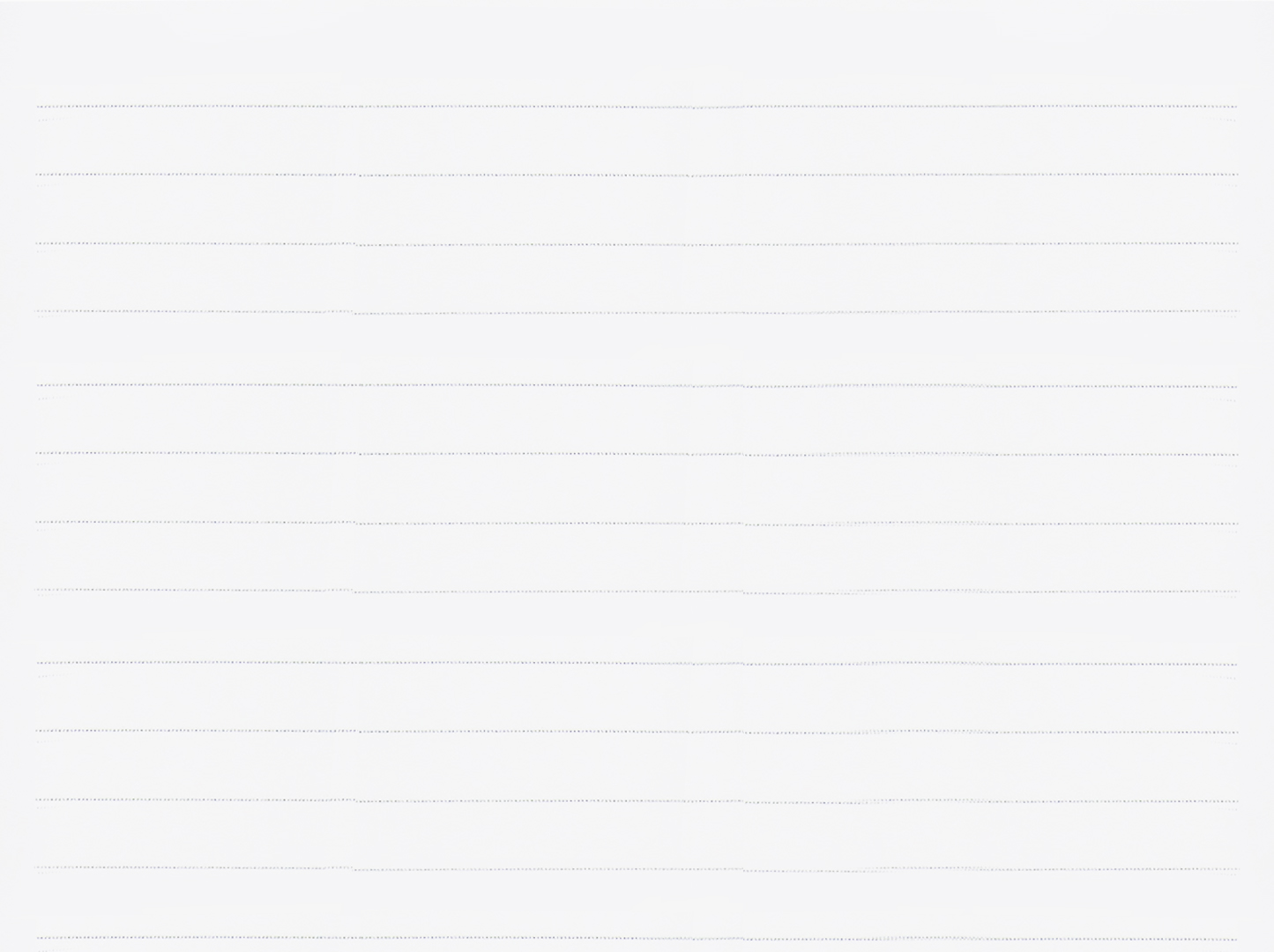 Площадки фестиваля
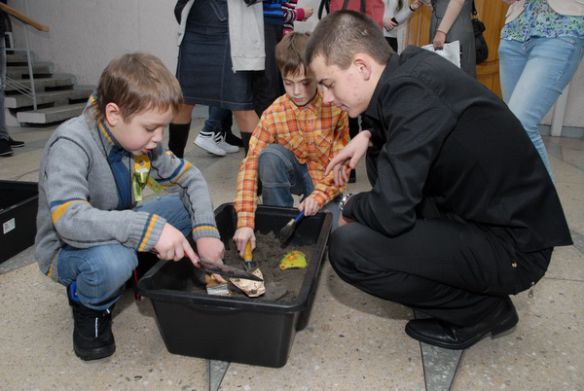 Школа юного археолога
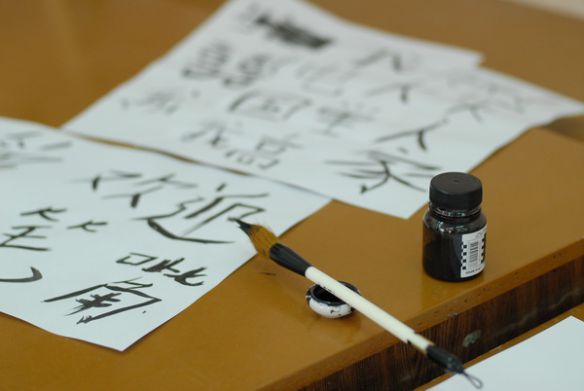 Школа китайской
каллиграфии
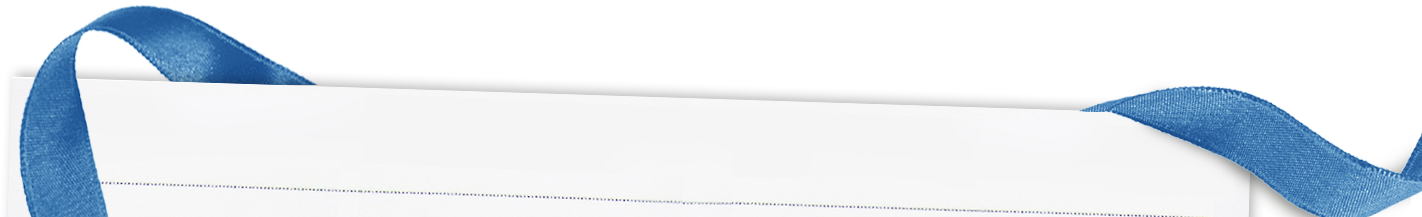 Проект 1.1.1: «фестиваль науки в агу»
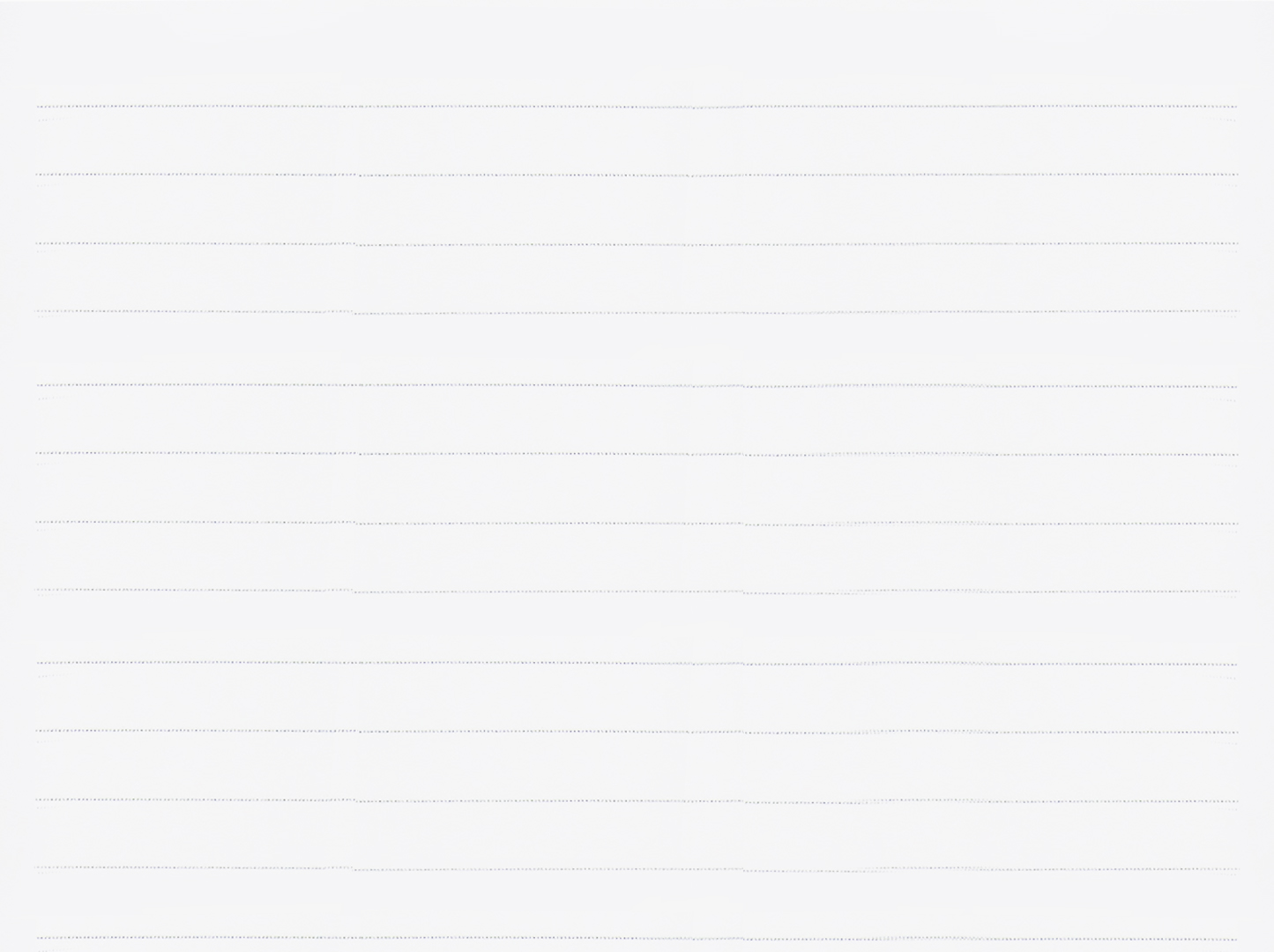 Площадки фестиваля
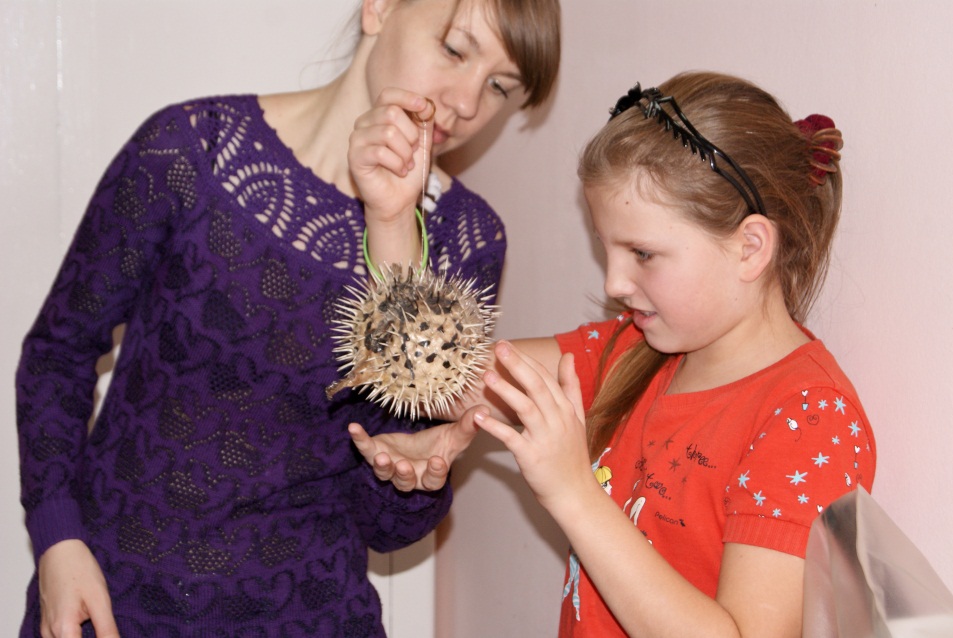 Зоологический музей
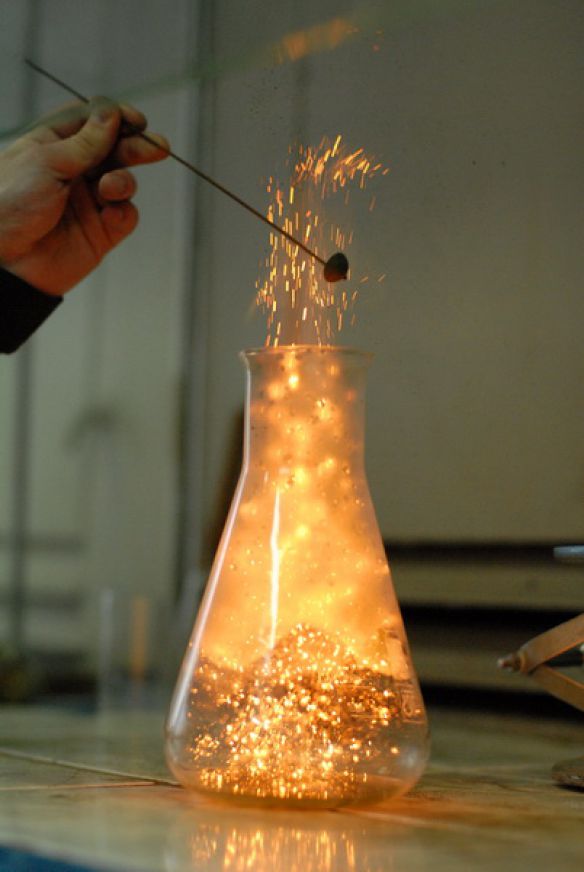 Занимательная химия
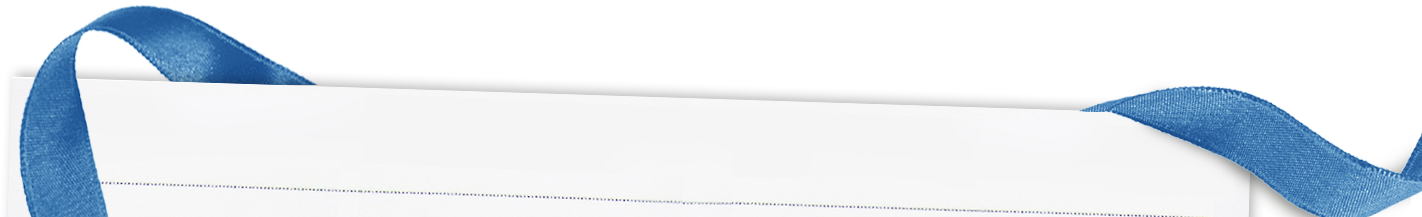 Проект 1.1.1: «фестиваль науки в агу»
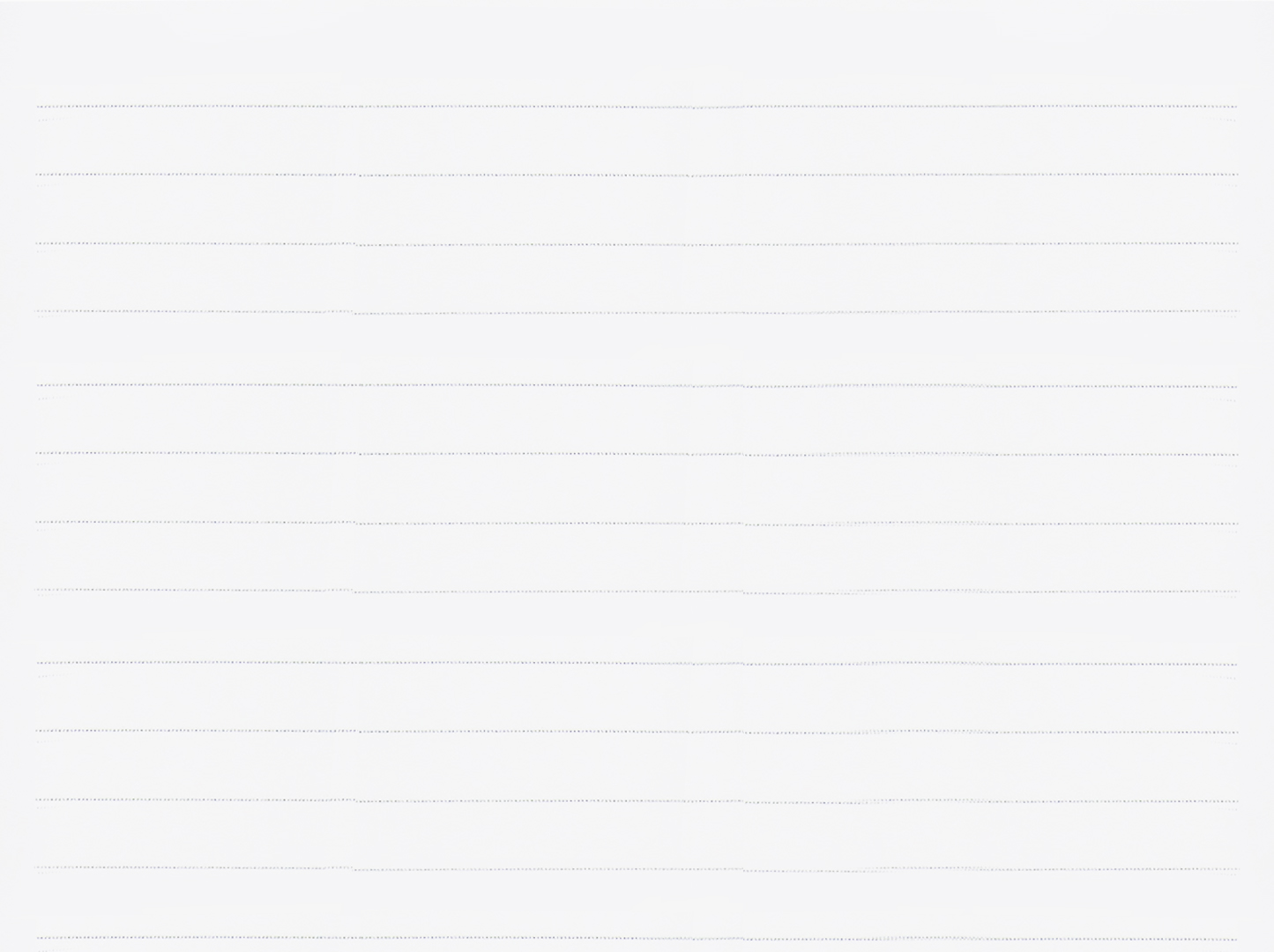 Площадки Фестиваля посетило около 1000 человек из более 35 учебных учреждений Алтайского края
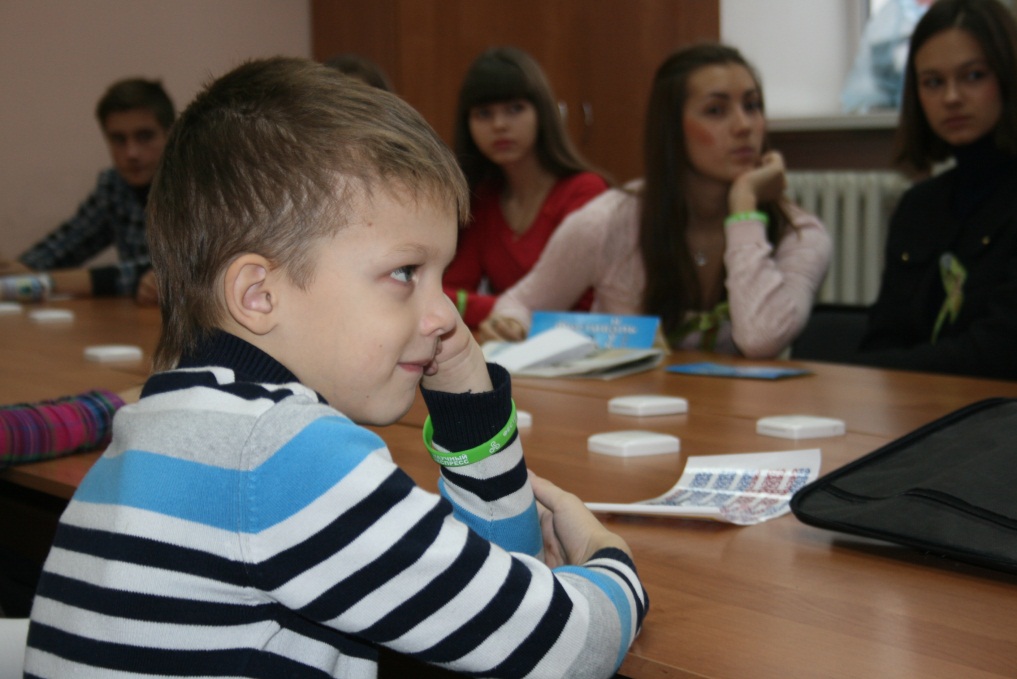 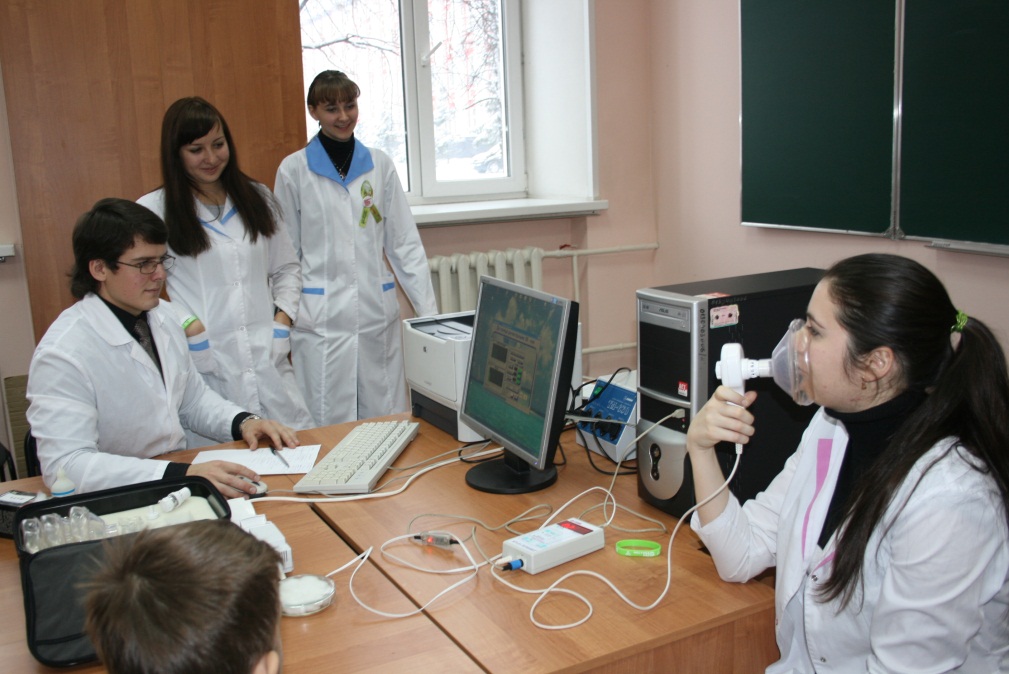 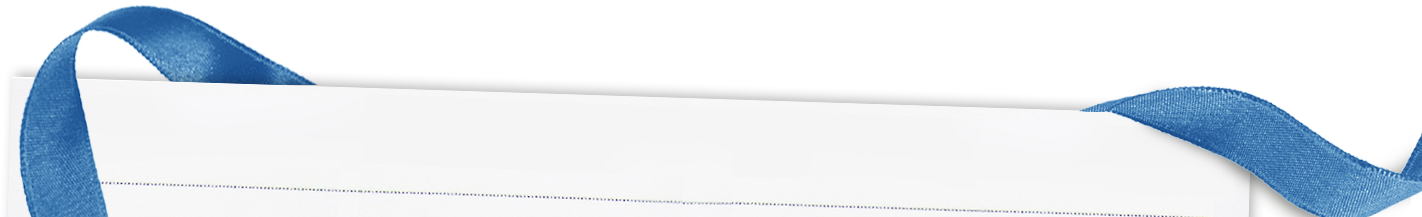 Проект 1.1.1: «фестиваль науки в агу»
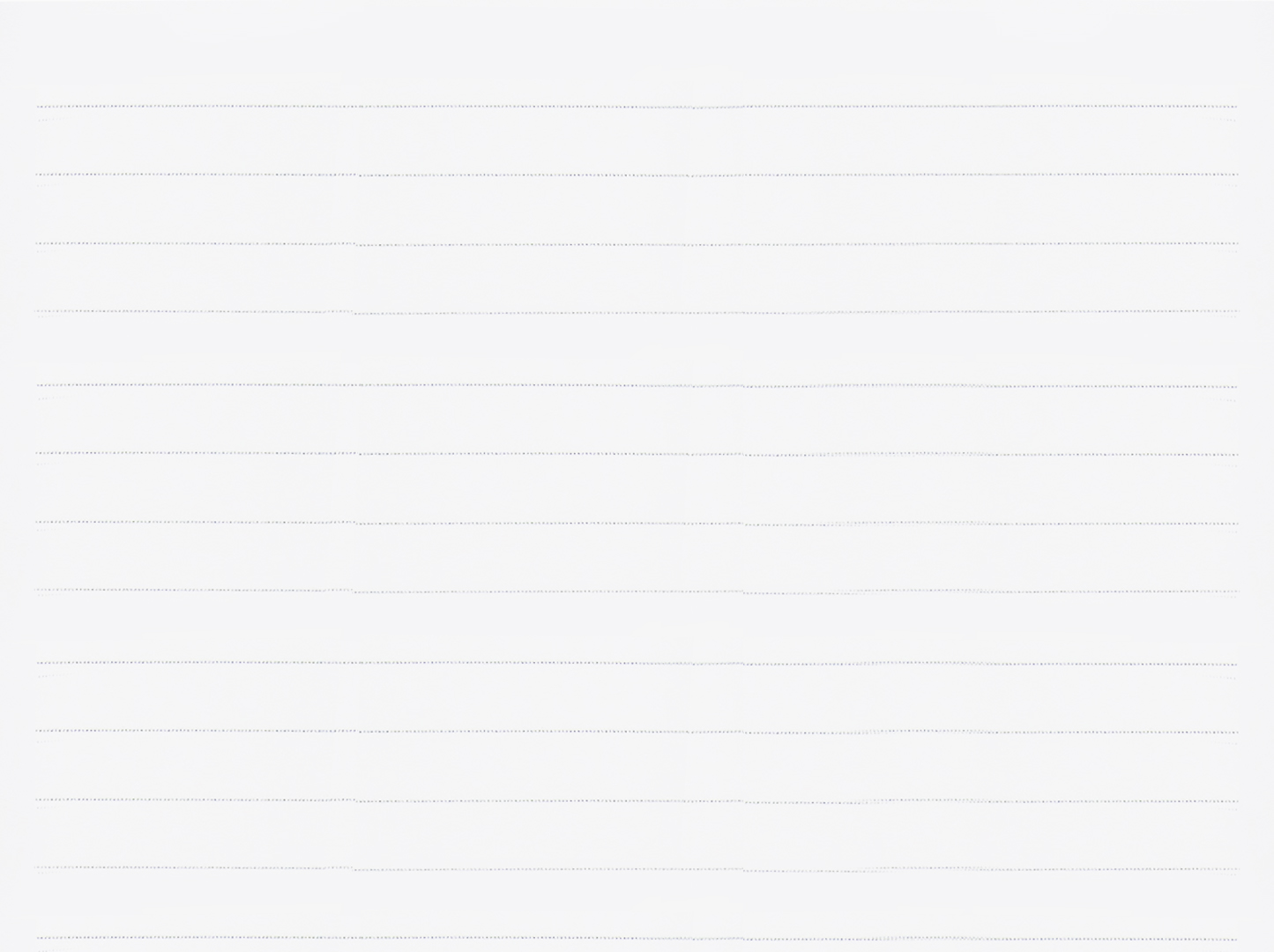 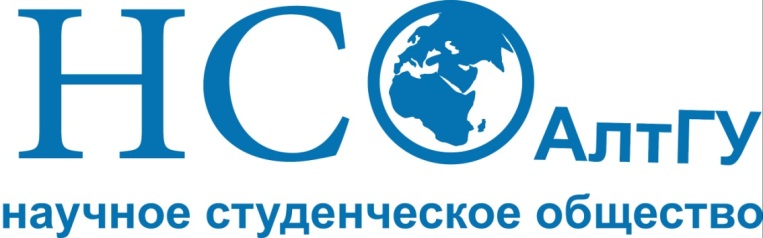 Руководитель проекта
Соколов Андрей
8 913 242 43 52
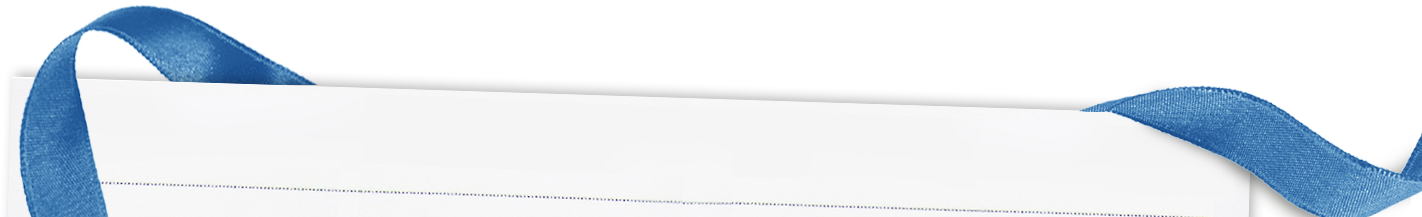 Проект 1.1.1: «фестиваль науки в агу»